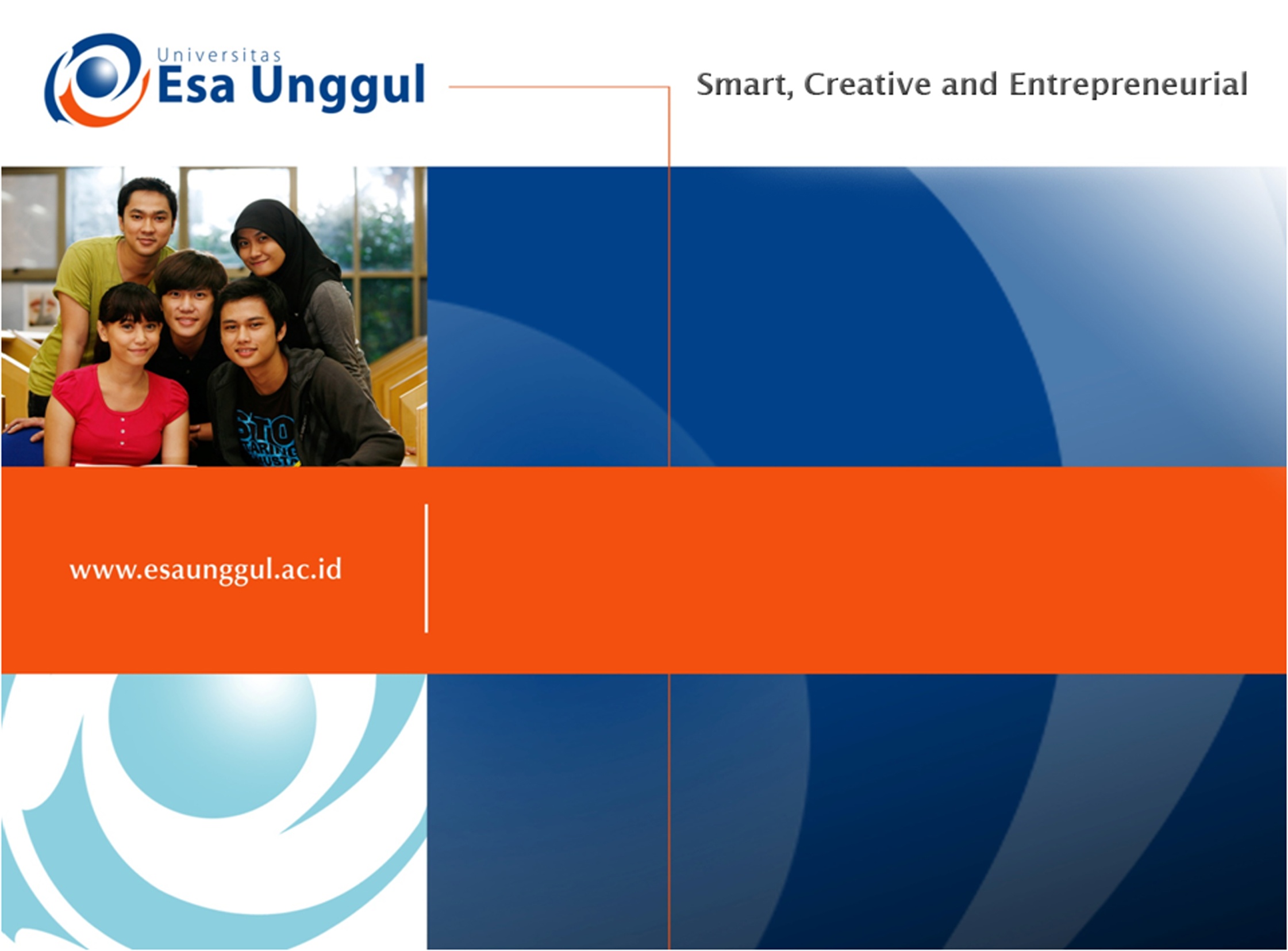 SISTEM INFORMASI RUMAH SAKIT
PERTEMUAN KE 11
YATI MARYATI, SKM
REKAM MEDIS DAN INFORMASI KESEHATAN  FAKULTAS ILMU-ILMU KESEHATAN
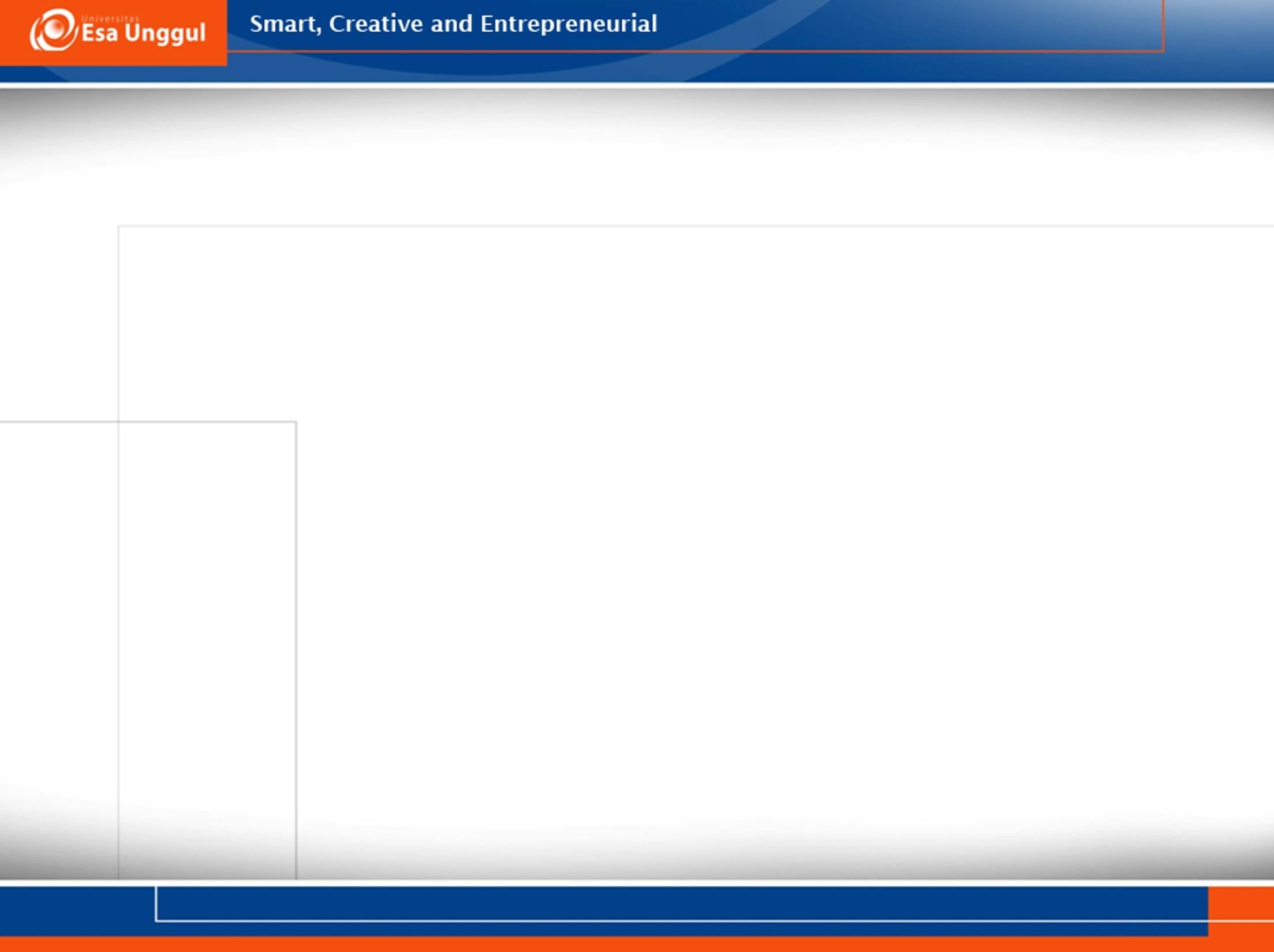 KEMAMPUAN AKHIR YANG DIHARAPKAN
Mahasiswa mampu
Mengisi laporan SIRS sesuai contoh kasus yang diberikan
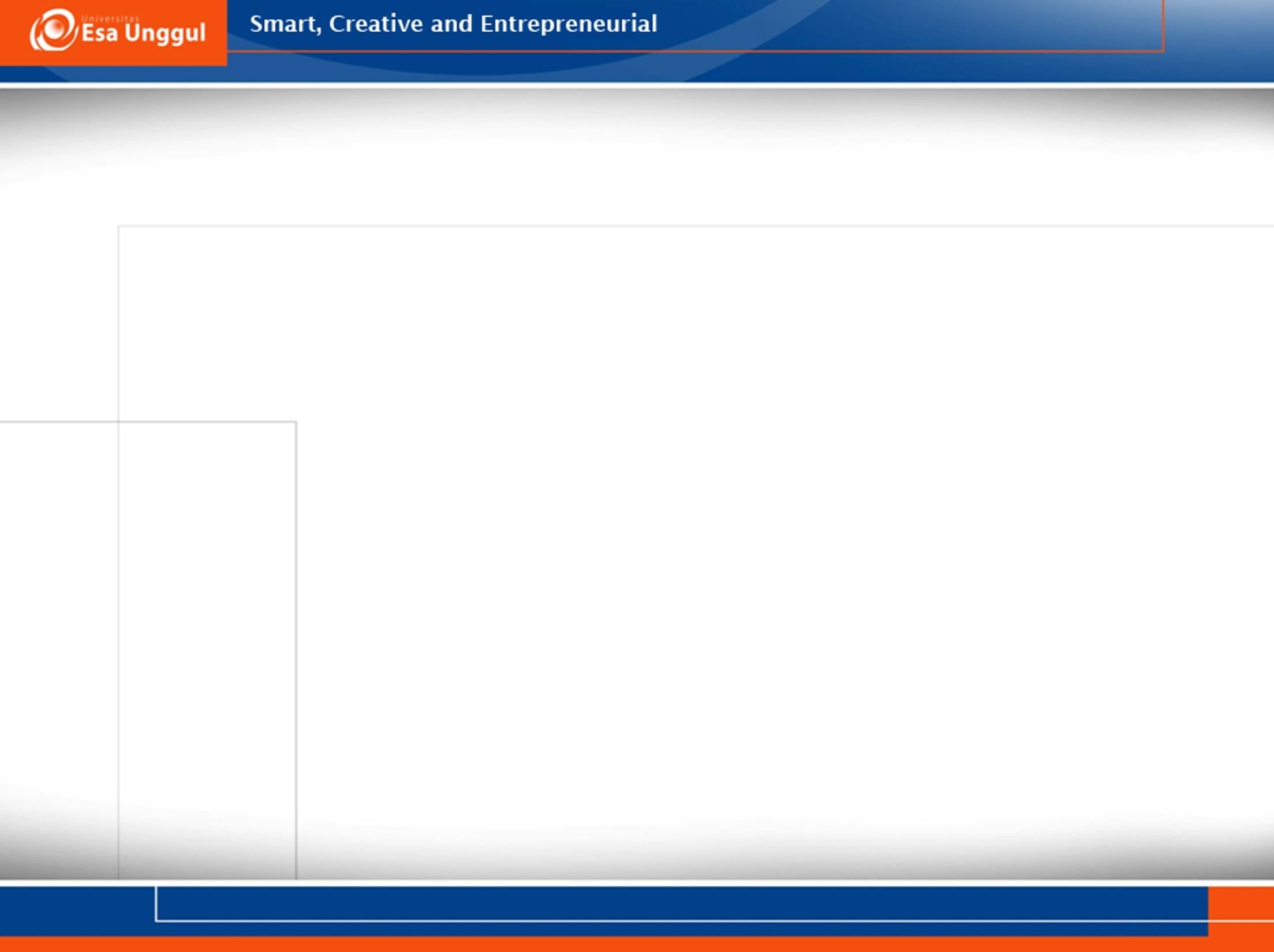 LATIHAN RL1
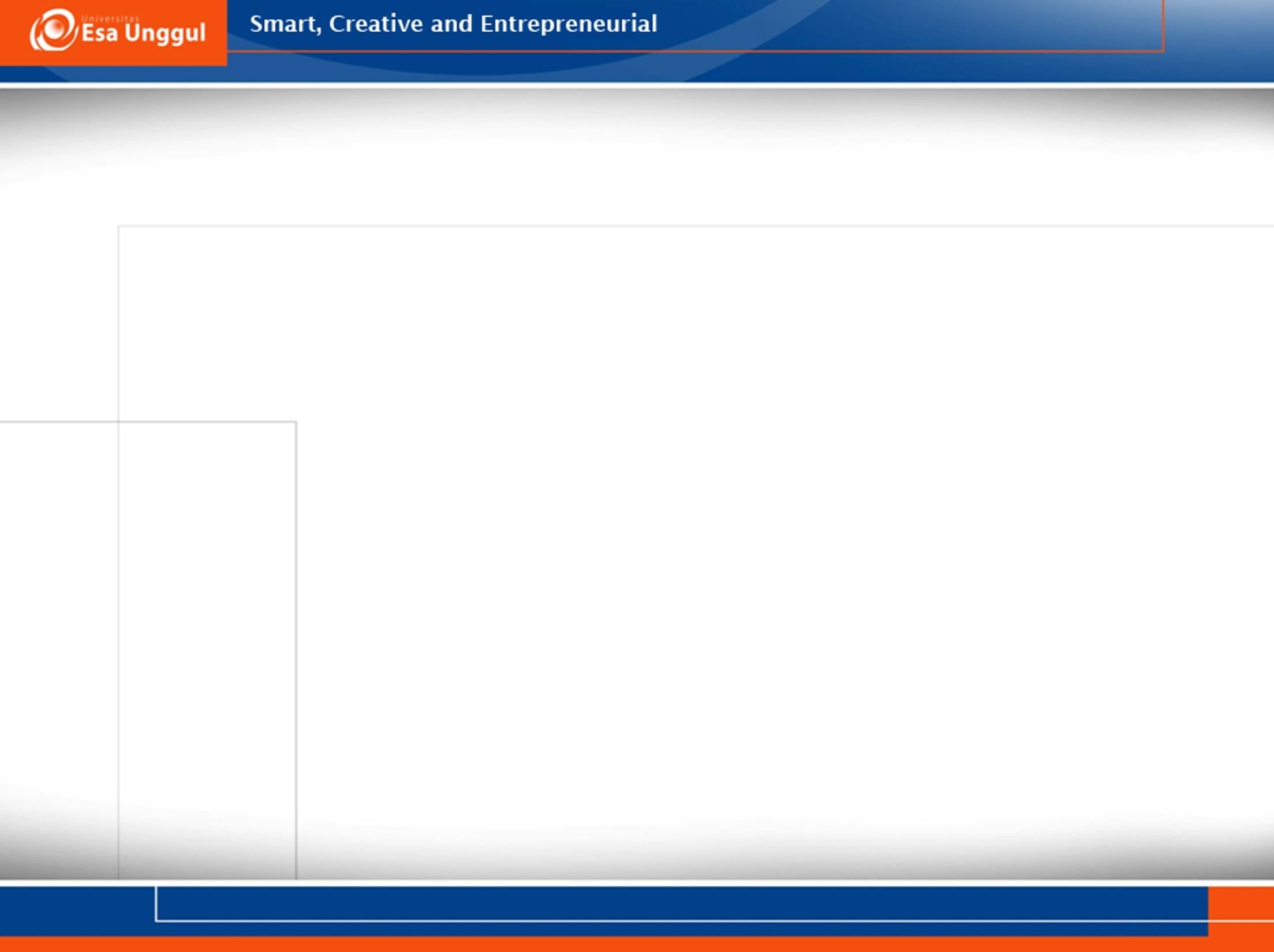 LATIHAN RL2
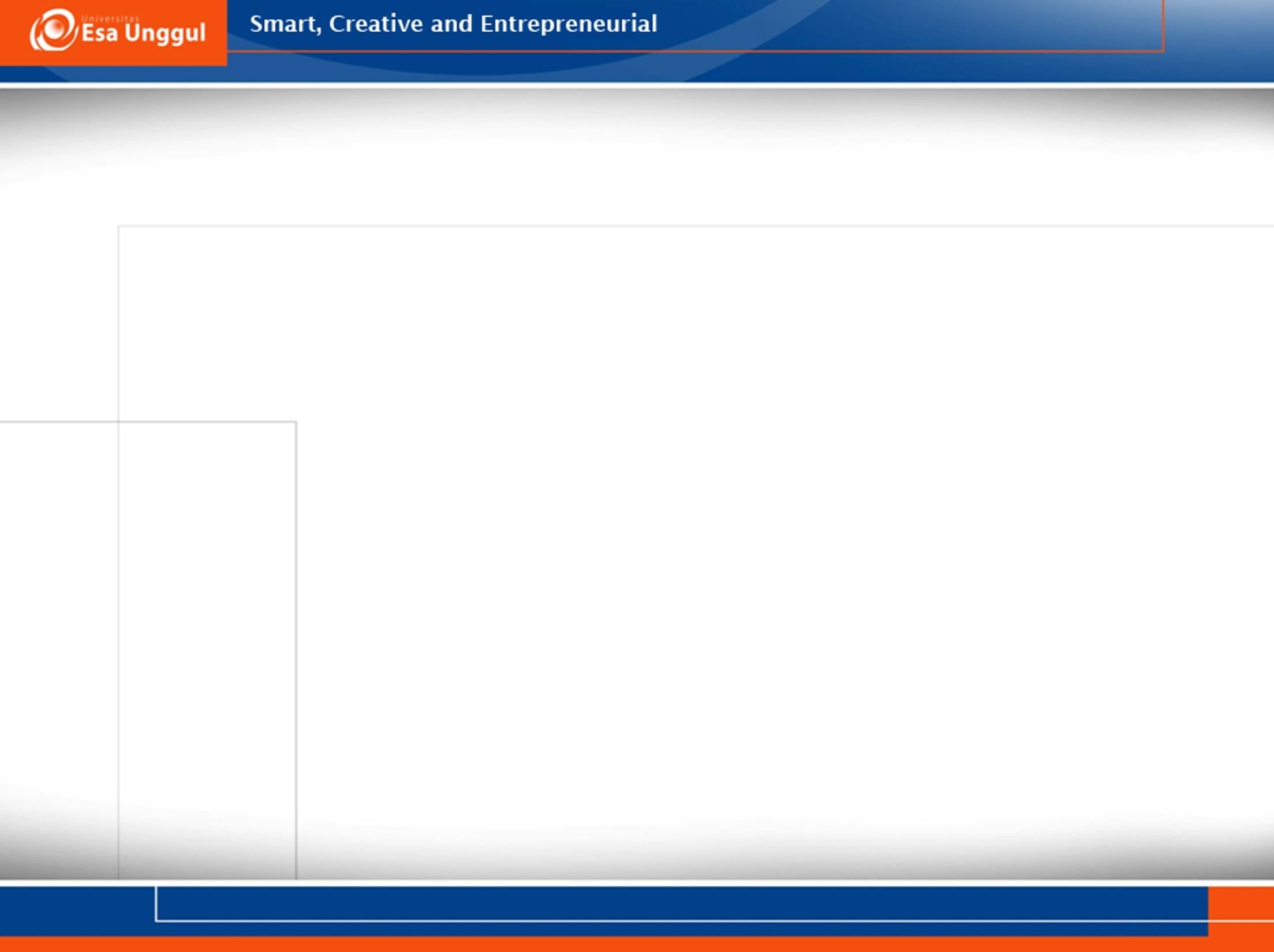 LATIHAN RL3
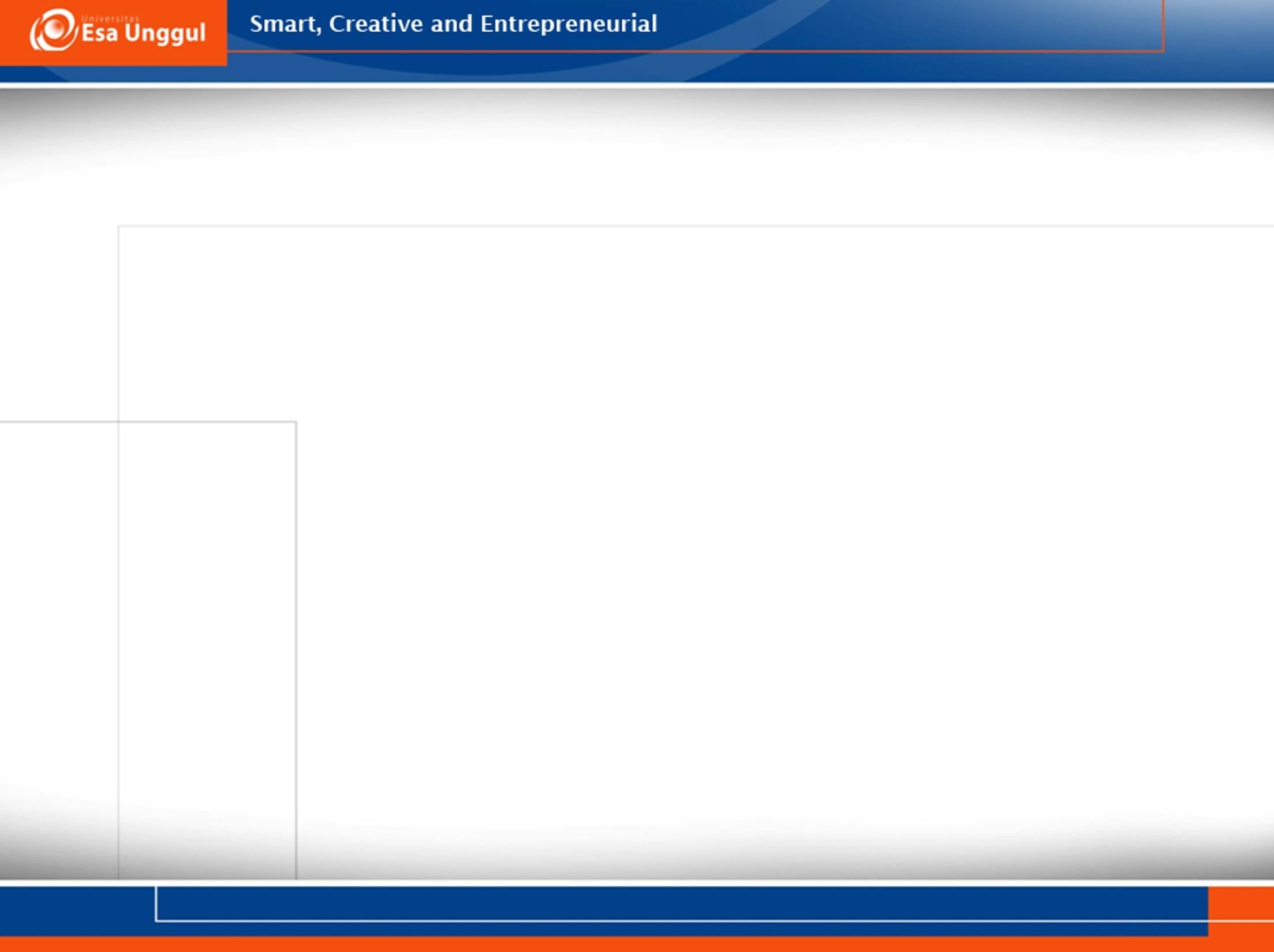 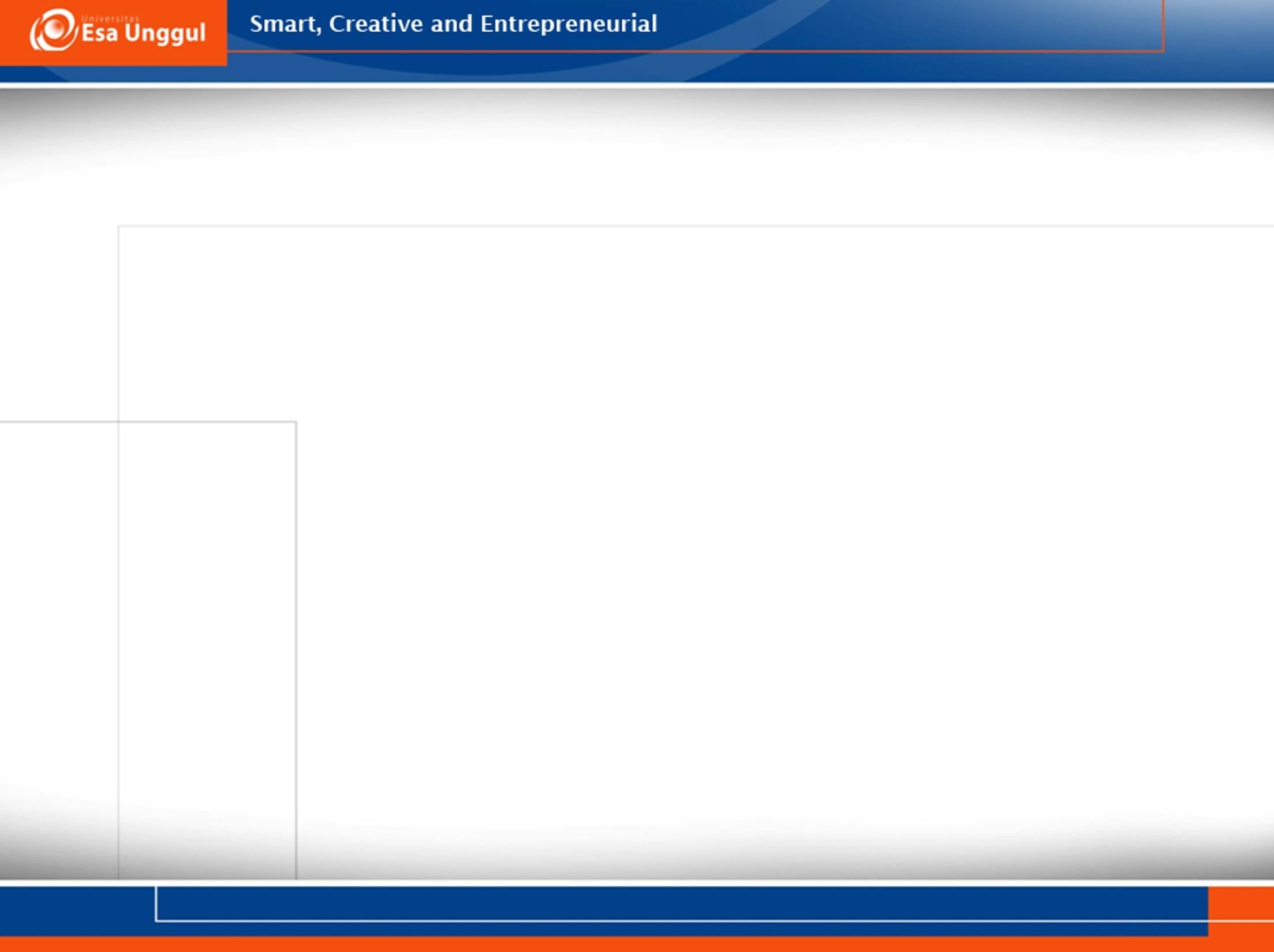 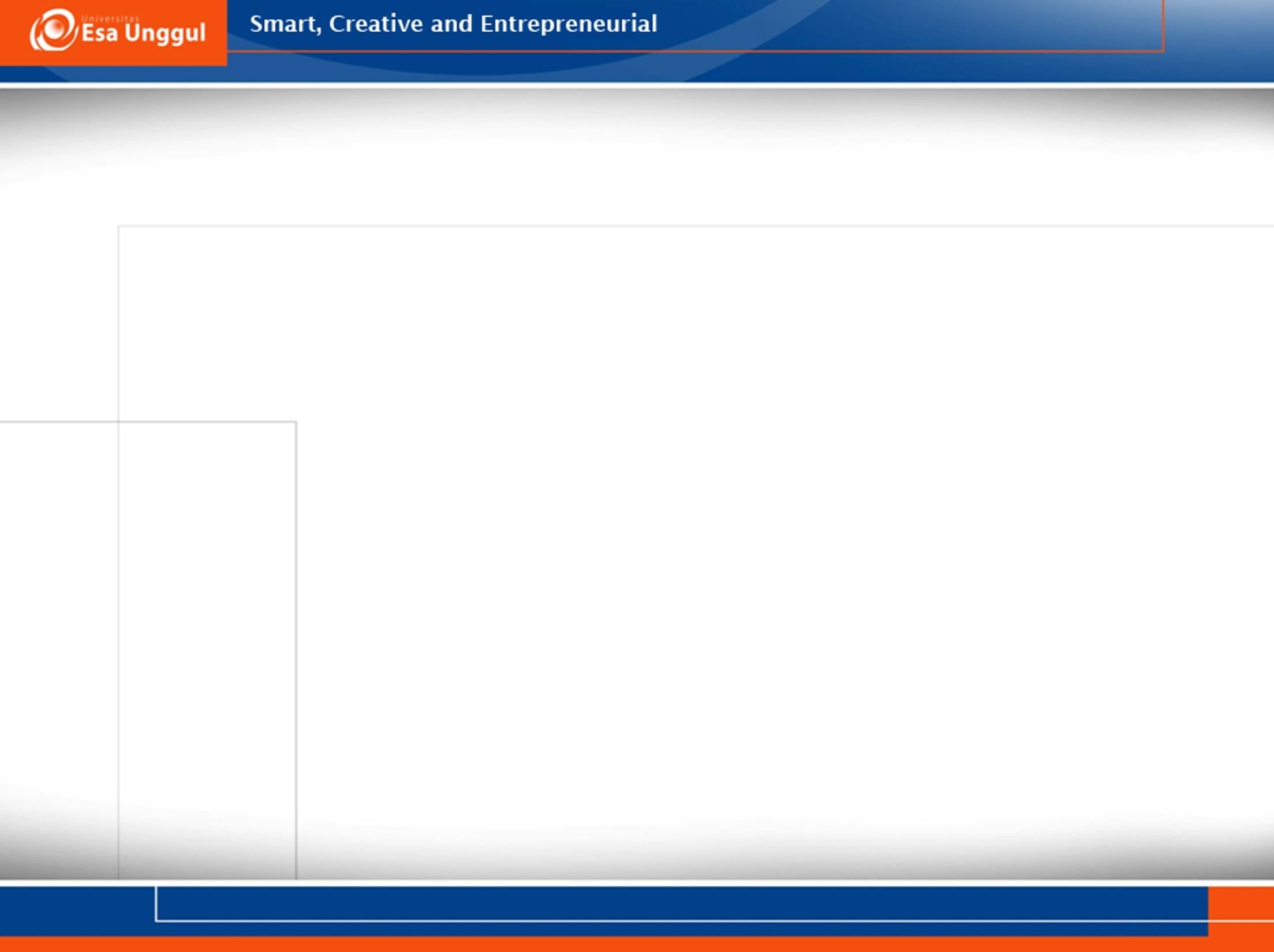 LATIHAN RL 4
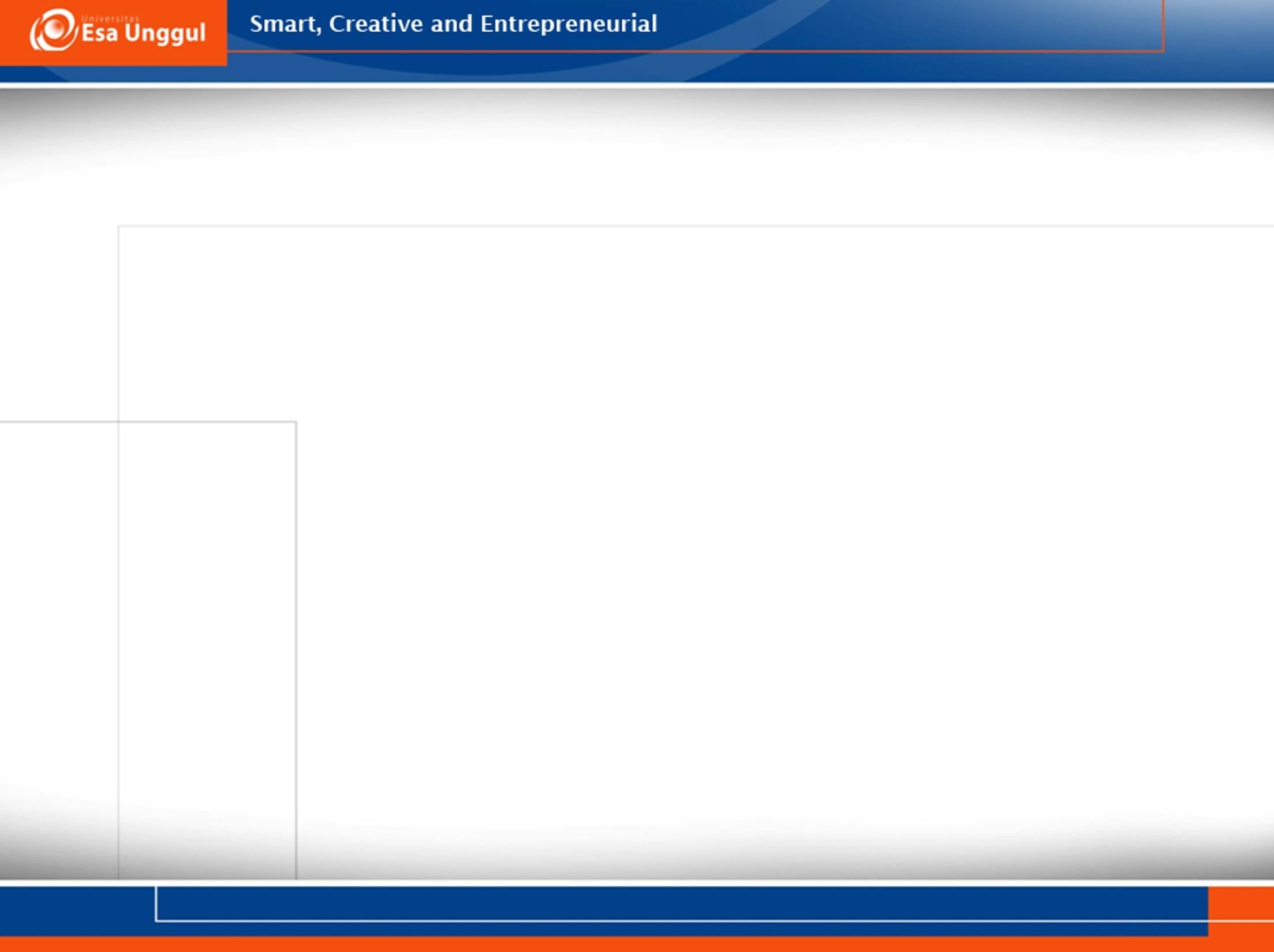 LATIHAN RL4
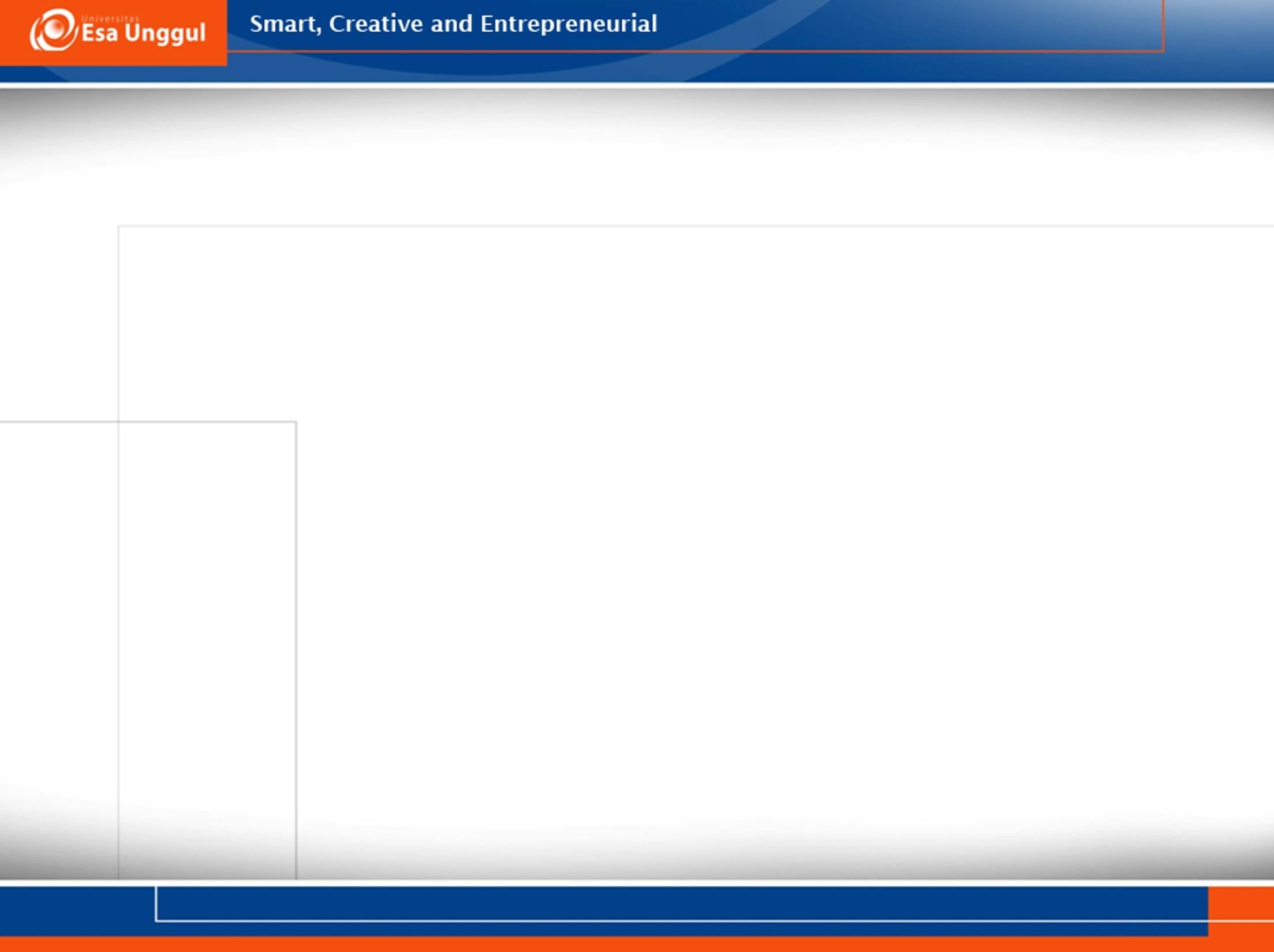 LATIHAN RL 5
Buatlah Laporan RL 5.2 dengan data sebagai berikut: